هةريَمي كوردستان – عيَراق 
وةزارةتي خويَندني بالَاو تويَذينةوةى زانستي 
زانكؤي سةلاحةددين - هةوليَر
كؤليَذي ثةروةردةى بنةرِةتي
بةشي زمانى كوردى
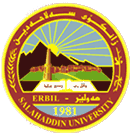 دةروونزانى طةشة
ئامادةكردني
م.ى. خةلآت عبدالقهار محمد
2022-2023
ضةمكى زانستى دةروونزانى طةشة
طةشةكردن ئةو طؤرانكارييانةية كةبةسةر بنيات و ثيَكهاتةى تاكدا ديَت لة لايةنى عةقلى و هةلضوونى و كؤمةلايةتى ئةويش لةساتة وةختى دروست بوونيةوة تاوةكو كؤتايى ذيانى.
طرنطى زانستى دةروونزانى طةشةكردن
لة بوارى تيؤرييةوة:
زانيارى زياترمان ثيَدةبةخشيَت دةربارةى سروشتى مرؤظايةتى و ثةيوةندى مرؤظ بةو ذينطةيةى تيَيدا دةذيت ئةمة لة رووى:
زانينى كاريطةرييةكانى هةريةك لة هؤكارة بؤماوةيى و ذينطةييةكان لةسةر طةشةكردن كة دةبنة هؤى بةدةستخستنى رةطةز و بنةماى يامةتيدةر بؤ ئةو هؤكارانةى كة دةبنةهؤى ثيادةكردنى ئةركى طةشةكردن بةباشترين دؤخ و بةديهيَنانى باشترين ئةنجامى ضاوةروانكراو.
طرنطى زانستى دةروونزانى طةشةكردن
دةبيَتة هؤى دياريكردنى ثيَورةكانى طةشةكردن بؤ هةموو روالةتةكانى و وة بؤ هةموو قؤناغةكان.
زانينى ياسا و بنةماكانى طةشةكردن  و تيؤرة جياوازةكانى.
طرنطى زانستى دةروونزانى طةشةكردن
لة بوارى ثراكتيكييةوة:
زيادكردنى ئاراستةكردنى مندالان و هةرزةكاران و ثيطةيشتوان و كؤنترؤلكردنى فاكتةرةكان و ئةو هؤكارة جياوازانةى كار لة طةشةكردن دةكةن ئةويش بةيارمةتى دانى تاكةكان بؤ تيطةيشتن لة خودى خؤمان.
زانينى هةر ناوازةيةك(شاز)و لادانيك كة لةطةل ثيَوةرةكانى طةشةكردنى قؤناغيَك لة قؤناغةكان ناطونجيَت.
طرنطى زانستى دةروونزانى طةشةكردن
طونجاننى ثرؤطرامةكانى خويَندن لةهةر قؤناغيَكدا كة لةطةل ئارةزوو و تايبةتمةندى و تواناكانى قوتابى طونجاو بيَت،ضونكة هةر قؤناغيَك ثيَداويستى طةشة و تواناى دياريكراوة جياوازة لة هةموو قؤناغةكانى طةشةكردندا.
 ريَكخستنى ذينطة تاوةكو بطونجيَت لةطةل مةرجة ثيَويستييةكانى طةشةيةكى دروست.
طرنطى زانستى دةروونزانى طةشةكردن
زانينى ئةو ياسا و بنةمايانةى كة بريار لةسةر رةوتى طةشةكردن دةكةن كة دةبيَتة هؤى زياتر تيَطةيشتنى سروشتى كةسةكة و دةرخستنى ثيَشوةخةيى بؤ هةر ناوازةييةك و لادانيَك.
تيَطةيشتنى دايكان و باوكان لة تايبةتمةندييةكانى طةشةكردنى رؤلةكانيان كة يارمةتيان دةدات بؤ ضؤنيةتى مامةلةكردن لةطةلياندا.